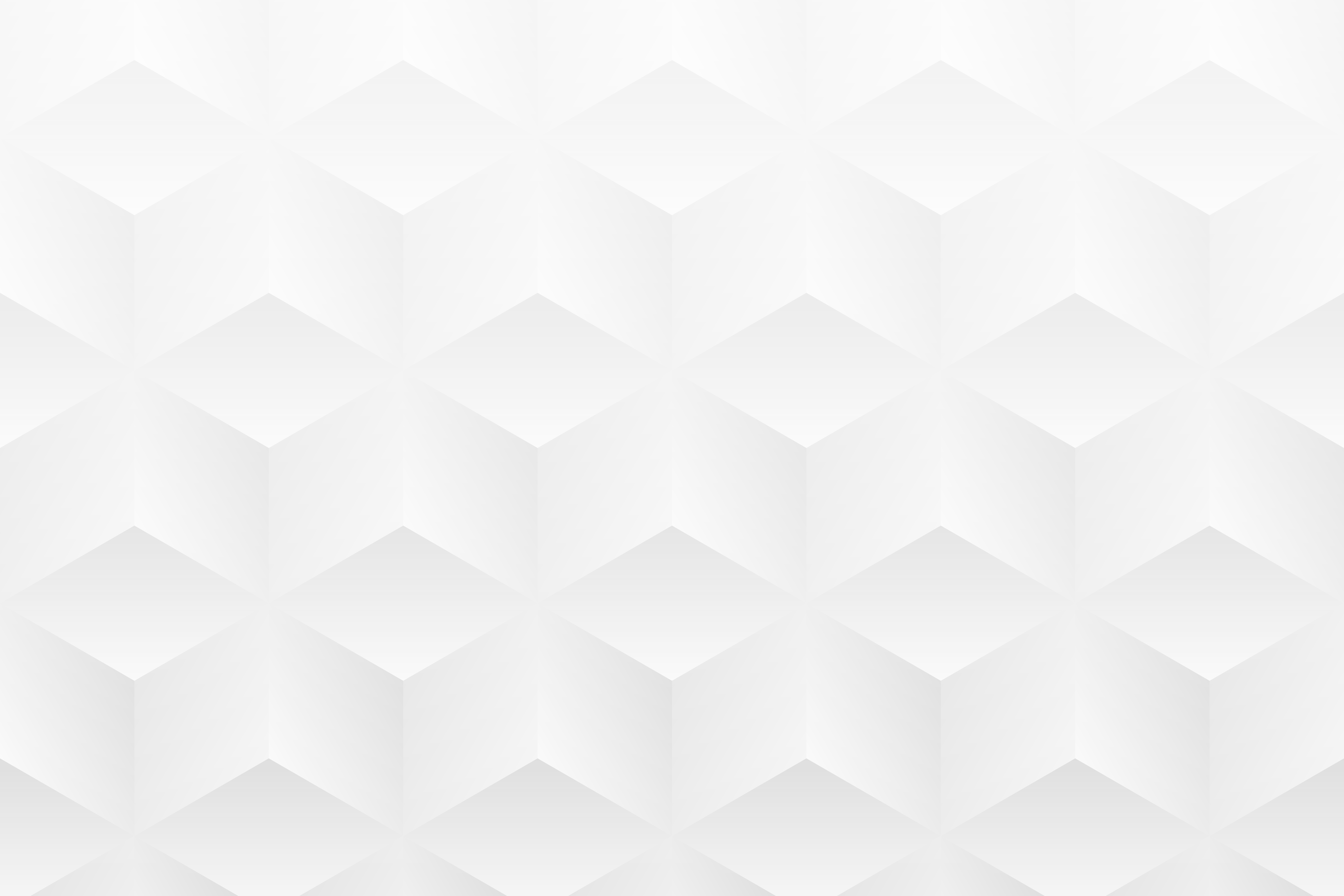 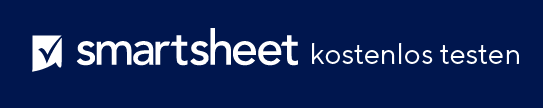 BUSINESS-MODEL-CANVAS-VORLAGE FÜR TECH-START-UPS (BEISPIEL) für PowerPoint
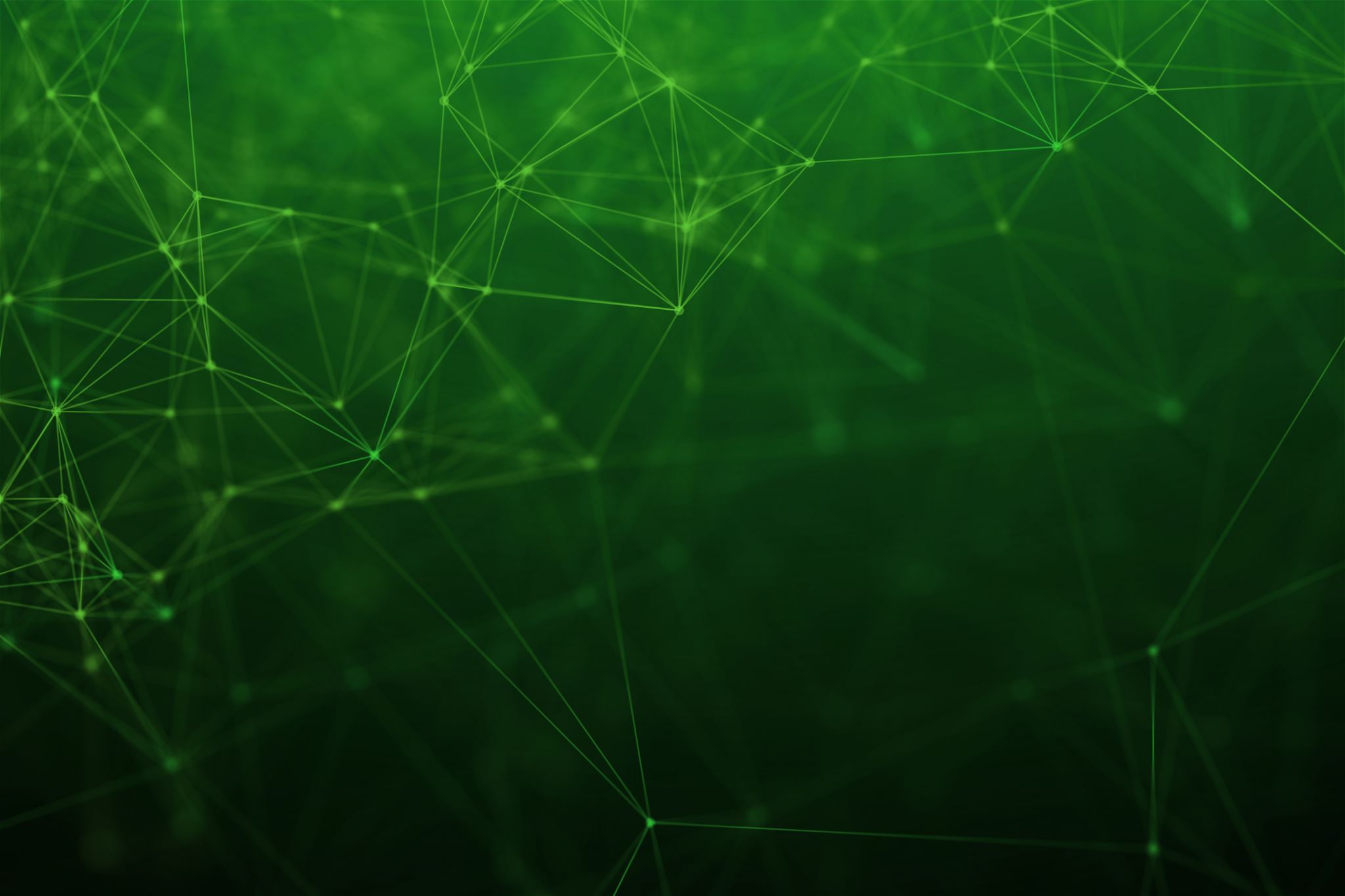 TECH-
START-UP
Diese Business-Model-Canvas-Vorlage für Tech-Startups bietet einen strukturierten Überblick, der Ihrem Tech-Start-up hilft, Ihr Geschäftsmodell visuell darzustellen und strategisch zu planen, wobei der Fokus auf kritischen Bereichen für Wachstum und Nachhaltigkeit liegt.
BUSINESS-MODEL-CANVAS-VORLAGE FÜR TECH-START-UPS (BEISPIEL)